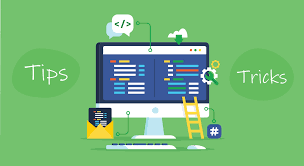 Best Practices, Tips, and Tricks for Accounting Courses in a Distance Learning Modality
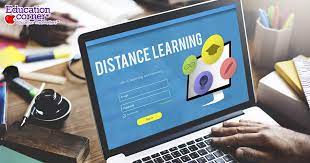 Veronica Paz, Indiana University of Pennsylvania 
Samantha Marie Dzielski, Indiana University of Pennsylvania
Distance Learning Teaching Tips and Best Practices 
Veronica Paz &  Samantha Dzielski
Indiana University of Pennsylvania
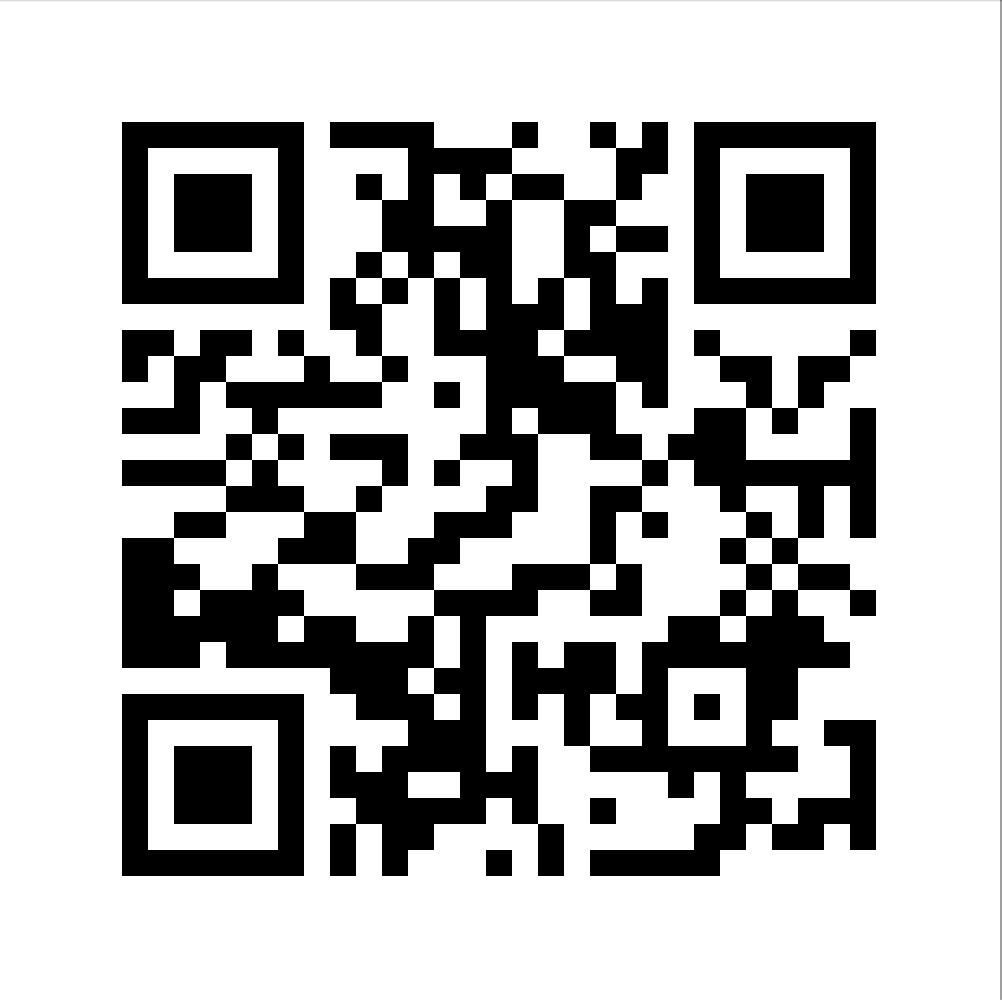 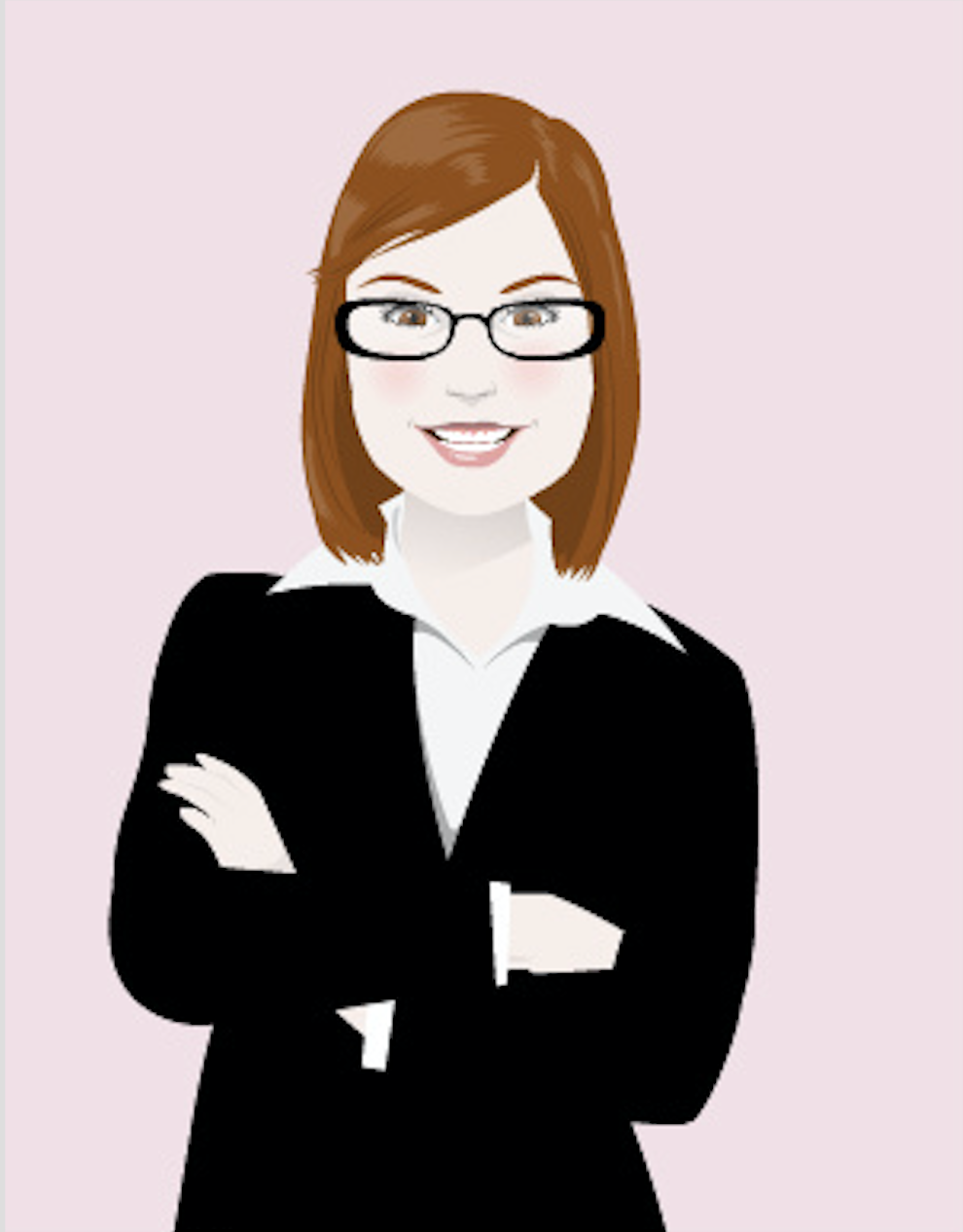 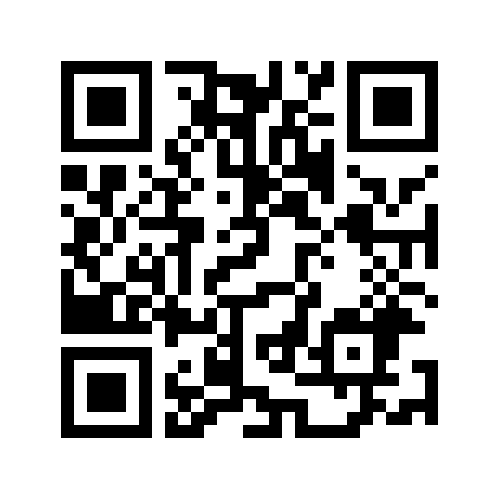 www.drvpaz.com
ORCID QR Code
ORCID QR Code
Introduction
Course Administration
Communication
Modules
Assessment
Course Administration 
Start with a Teaching Plan. 
First page students see is home or landing page and it is an inviting place to be. Post short video 1-2 minutes showing your students how to get to the home page and welcoming them. 
Create a Master course and make changes to this course throughout the semester not the live course. 
Try to keep all materials in the LMS for efficiency. 

Start Here 
Should be a separate and first module notifying the students as to what they should do first 

Before You Begin course page directing student to critical information before starting the first module. Could include time management skills and Top 10 List to succeed in this course. 
Provide 
The syllabus, 
Video reviewing the syllabus, and 
a syllabus quiz. All of this is a prerequisite to open other learning modules.
Assessments are prevalent in all courses.  Marriott and Lau (2008) report how technology has been used to improve student learning. 

Use the LMS for creation of drop boxes for all assessments. Current Event assignments can pique  students' interest. 
Keep assignments due on the same day for consistency. 
Use rubrics.  







Be sure to provide  detailed feedback and return assessment with the week, preferably three days from submissions.  
Communicate to students in advance when assignment and exams will be graded and returned. 

References: See attached.
Online courses should be separated into learning modules of units. 
Start the module with an outline of the module, use stories, use infographics and tell a story around a visualization.  

Provide access to PowerPoints and other supplemental learning resources.  Consider using video lectures to increase student engagement. Keep the student’s attention in a 3–5-minute video. 
Utilize virtual teams, games, case studies. 

Interactive Exercises 
Doodly (https://www.doodly.com/ ), a whiteboard animation software, Toonly (https://www.toonly.com/ )
Online courses are rapidly growing, and distance learning was forced upon us due to COVID-19. The authors present a structure and framework for online or Distance Education accounting course delivery.  
Advantages and Disadvantages to Distance Learning
Advantages
Participate any time from anywhere
Asynchronous written communication
Video lectures (Bettinger, Fox, Loeb, & Taylor, 2017)
Greater time flexibility 
Reduced costs
Better fit for students' lifestyle (Salimi, 2007; Shanahan, 2003)

Disadvantages 
Top 3 concerns (Richards, Stevens, Silver & Metts 2018)
Integrity
Opportunities, Live interaction
Effective Course Design
Communication is a crucial part of any course irrespective of modality. 
Instructors should be minimally active in the discussions. 
Use email frequently (Dennen et al., 2007, Gayton & McEwen, 2007)
Email the syllabus and FAQ to students before the stat date of class. 
Instructor Presence 
Provide guidance in a discussion activity, answer student questions and provide formal assessment feedback (Arghode, Brieger, & McLean 2017). 
Post frequent announcements, including module summaries, reminders for upcoming assignments and clarification on learning activities.  
Discussion Forums 
Provide a discussion forum specifically for general student questions.  Encourage students to answer other students’ questions for collaborative learning.
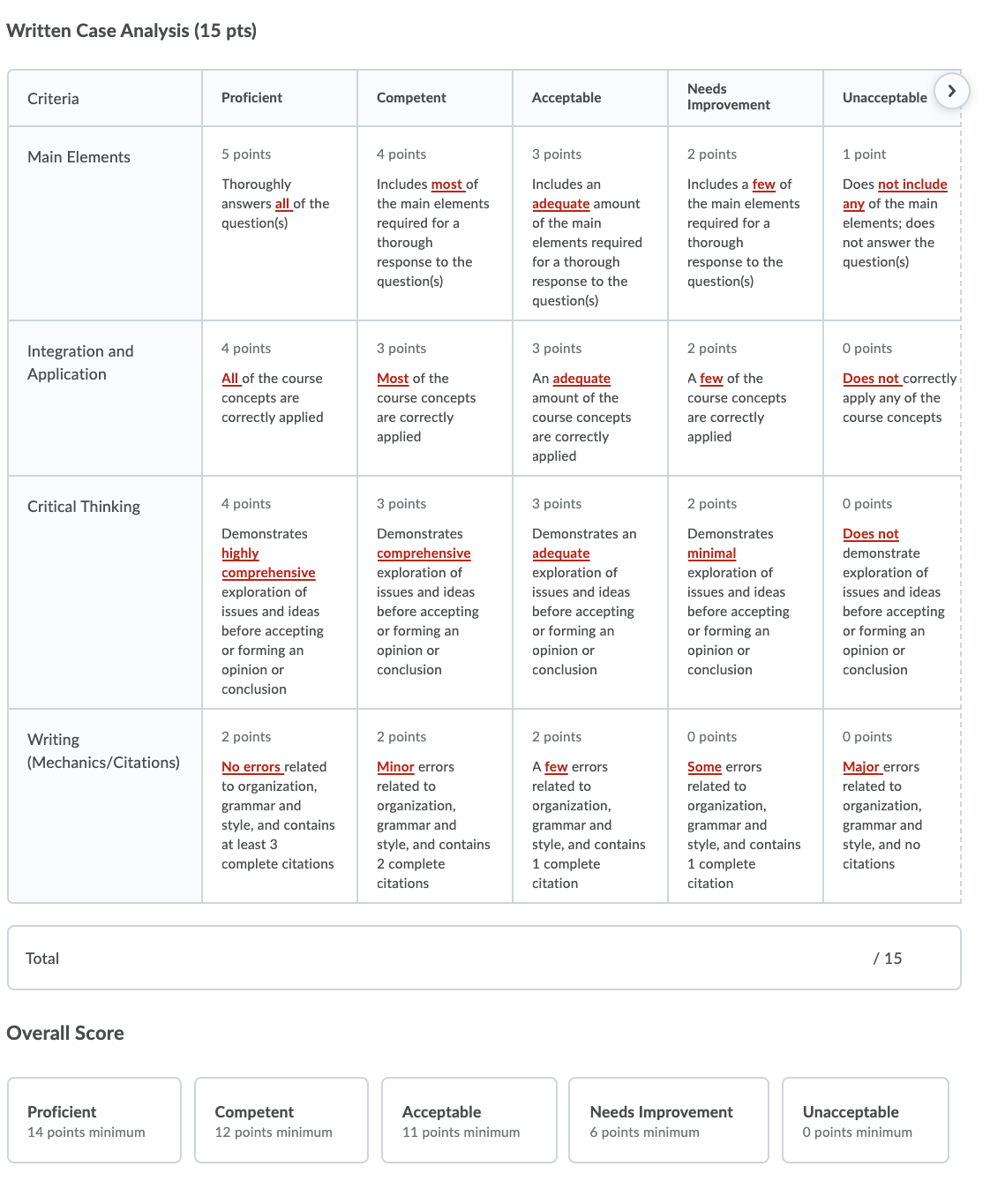 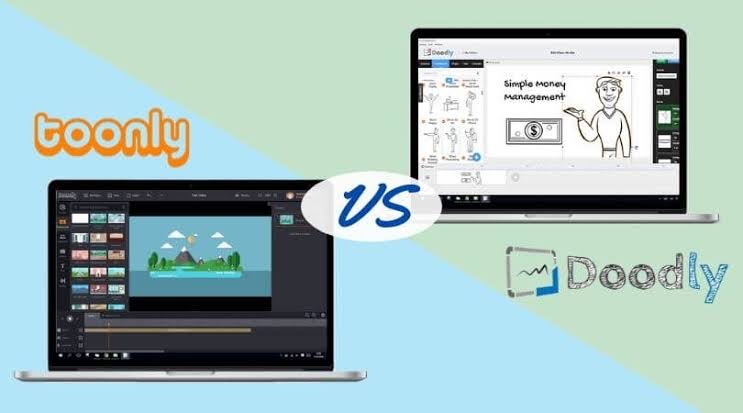 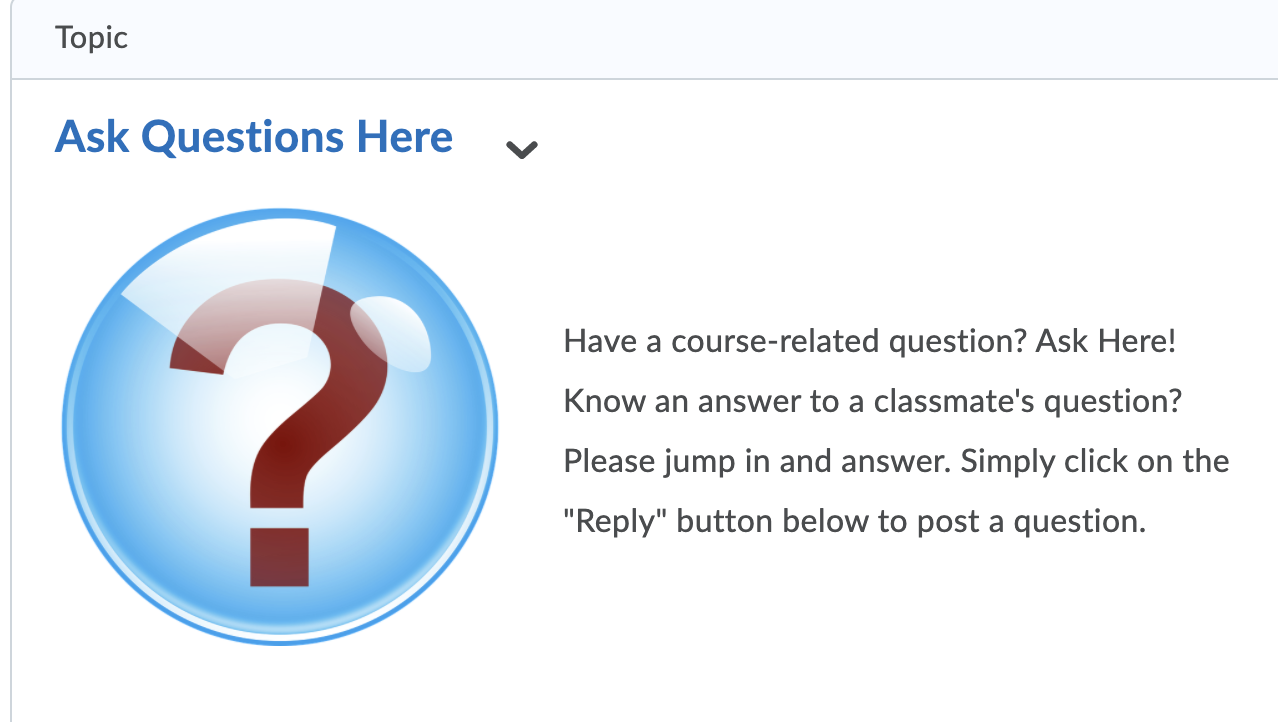 Background
1 out of 3 students enrolls in at least one course online during their college career.  
This has increased threefold over the past decade (Allen & Seaman, 2013)
5.8 million students took at least 1 online course in 2016 (Online Learning Consortium, 2016)
Universities with 15,000 students or more offer some form of online instruction (Figlio, Rush & Yin, 2013)
National online enrollment rates are increasing more rapidly than face-to-face courses (Ni, 2013).
Traditional classrooms are declining while online learning is growing (Tabatabaei & Gardiner, 2012).
Increased demand for and access to online education in the US (Allen & Seaman, 2013).
The internet has provided a platform for standardized delivery of online courses; improved strategic importance, popularity, perceived quality of online learning (Thomas, 2011)
Distance Learning Advantages
Different role for the professor
Standardized inputs (traditionally vary between professor)
Lectures are recorded video (Bettinger, Fox, Loeb, & Taylor, 2017)

Different constraints and expectations of academic interactions
Interactions are typically through asynchronous written communication

Time flexibility (Salimi, 2007; Shanahan, 2003)
Students can participate anytime, from any place

Can better fit a student’s lifestyle (Salimi, 2007; Shanahan, 2003)

Reduced cost (Salimi, 2007; Shanahan, 2003)
Benefits of Online Courses
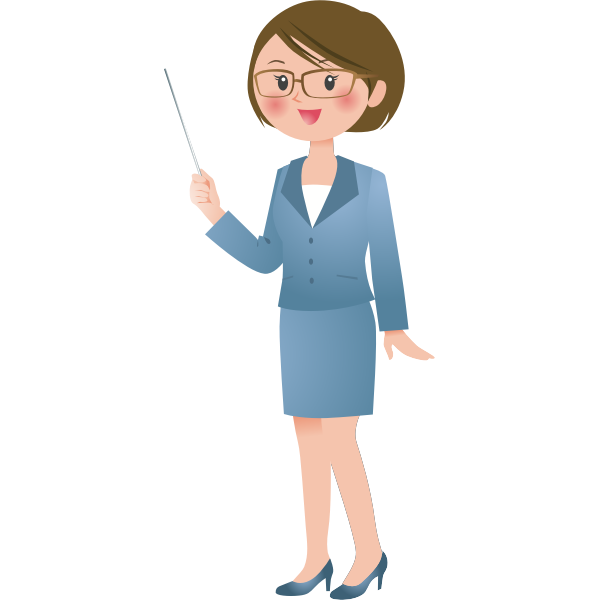 For the professor (Dumont & Raggo, 2018):
Work remote
Flexible schedule
Innovating with course design and delivery
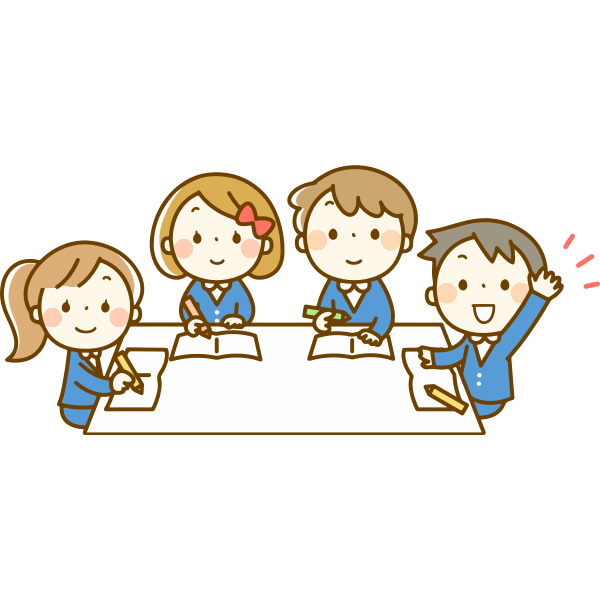 For the student (Salimi, 2007; Shanahan, 2003):
Flexible schedule
Reduced cost savings
Personal and professional life balance
Greater time management
Distance Learning – Top 3 Concerns (Richards, Stevens, Silver, & Metts, 2018)
1. integrity of online courses

2. opportunities for live interaction

3. design of effective courses (most professors lack the knowledge to design effective courses)
Course Administration
Start Here
Communication
Discussion Forums
Modules
Assessments
Grading
References
Allen, I. E., & Seaman, J. (2013). Changing Course: Ten Years of Tracking Online Education in the United States. Retrieved from Babson Park, 	MA: https://files.eric.ed.gov/fulltext/ED541571.pdf
Arghode, V., Brieger, E. W., & McLean, G. N. (2017). Adult learning theories: implications for online instruction. European Journal of Training 	and Development, 41(7), 593-609. doi:http://dx.doi.org/10.1108/EJTD-02-2017-0014 

Bettinger, E. P., Fox, L., Loeb, S., & Taylor, E. S. (2017). Virtual Classrooms: How Online College Courses Affect Student Success. The 
	American Economic Review, 107(9), 2855-2875. doi:10.1257/aer.20151193
Dennen, V. P., Aubteen Darabi, A., & Smith, L. J. (2007). Instructor–Learner Interaction in Online Courses: The relative perceived importance of 	particular instructor actions on performance and satisfaction. Distance Education, 28(1), 65-79. doi:10.1080/01587910701305319

Figlio, D., Rush, M., & Yin, L. (2013). Is It Live or Is It Internet? Experimental Estimates of the Effects of Online Instruction on Student 
	Learning. Journal of Labor Economics, 31(4), 763-784. doi:10.1086/669930
Gayton, J., & McEwen, B. C. (2007). Effective online instructional and assessment strategies. The American Journal of Distance Education,, 	21(3), 117-132. https://doi.org/10.1080/08923640701341653 
Marriott, P., & Lau, A. (2008). The use of on-line summative assessment in an undergraduate financial accounting course. Journal of Accounting 	Education, 26(2), 73-90. doi:https://doi.org/10.1016/j.jaccedu.2008.02.001
References
Ni, A. Y. (2013). Comparing the Effectiveness of Classroom and Online Learning: Teaching Research Methods. Journal of Public Affairs 
	Education, 19(2), 199-215. doi:10.1080/15236803.2013.12001730

Online Learning Consortium (2016). One in four students enrolled in online courses. Retrieved from 	https://onlinelearningconsortium.org/news_item/report-one-four-students-enrolled-online-courses/

Richards, R., Stevens, R., Silver, L., & Metts, S. (2018). Overcoming employer perceptions of online accounting education with knowledge. 	Administrative Issues Journal: Education, Practice & Research, 8(2), 70-80. doi: 10.5929/2019.1.14.5

Salimi, A. Y. (2007). The promise and challenges for distance education in accounting. Strategic Finance, January, 19-21. Retrieved from 	https://sfmagazine.com/wp-content/uploads/sfarchive/2007/01/ACADEMIC-CORNER-The-promise-and-challenges-for-distance-	education-in-accounting.pdf

Shanahan, J. (2003). Learn without leaving your desk. Logistics Management (2002), 42(7), 59. 

Tabatabaei, M., & Gardiner, A. (2012). Recruiters' perceptions of information systems graduate with traditional and online education. Journal of 	Information Systems Education, 23(2), 133-142. Retrieved from http://jise.org/Volume23/n2/JISEv23n2p133.pdf

Thomas, M. (2011). Online Learning (Vol. 1-4). London: SAGE Publications Ltd.
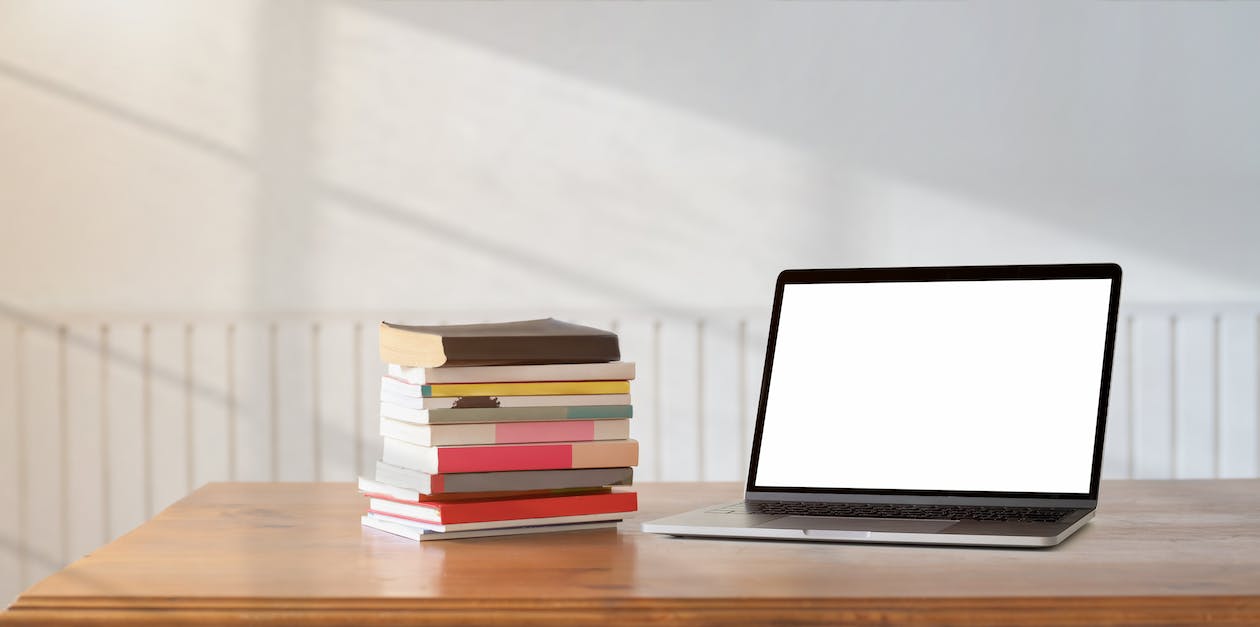 Thank
 you!